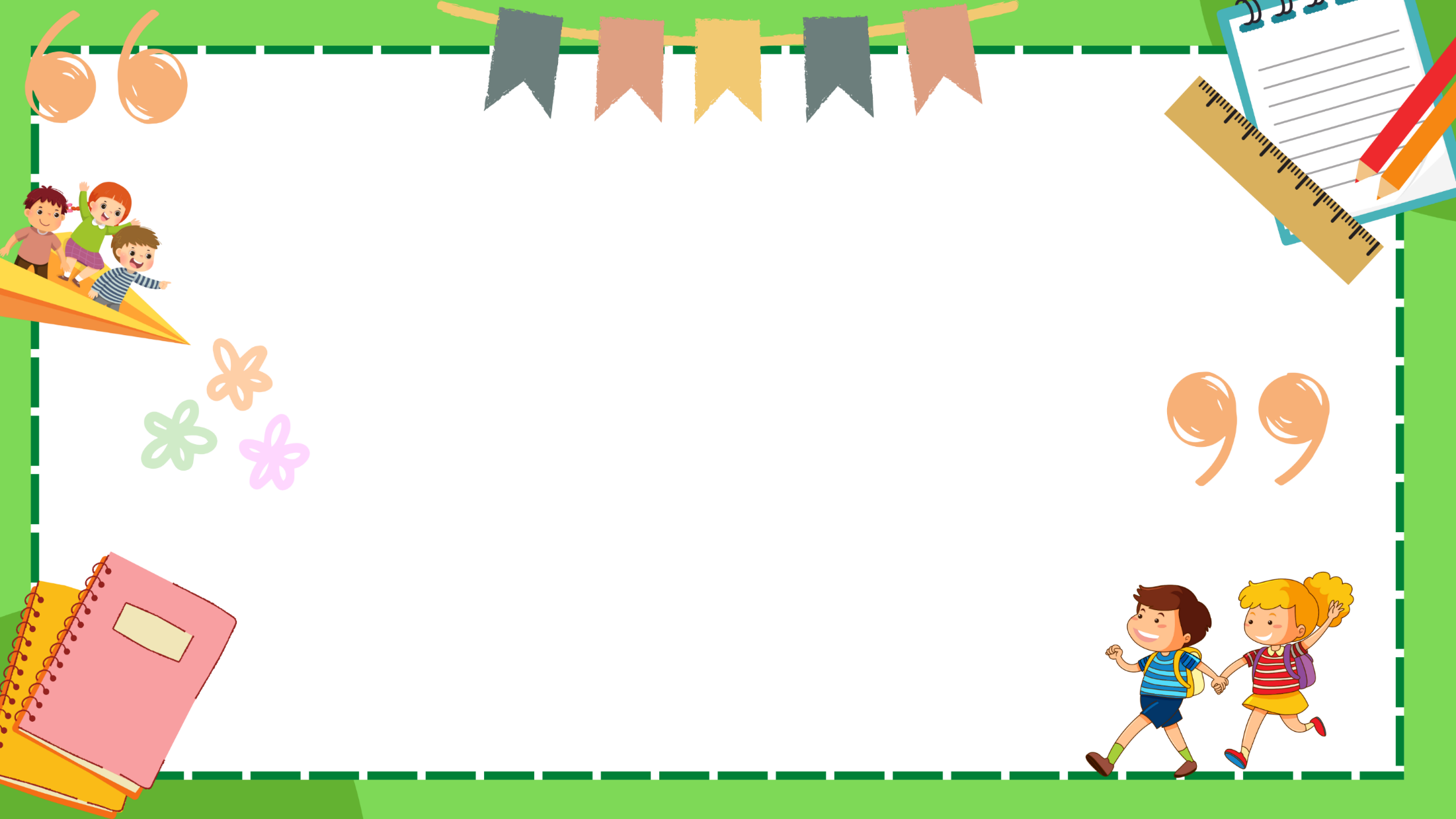 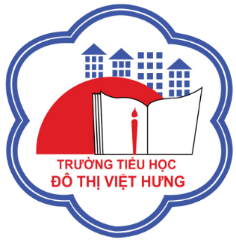 ỦY BAN NHÂN DÂN QUẬN LONG BIÊN
TRƯỜNG TIỂU HỌC ĐÔ THỊ VIỆT HƯNG
BÀI GIẢNG ĐIỆN TỬ
KHỐI 3
MÔN: HĐTN
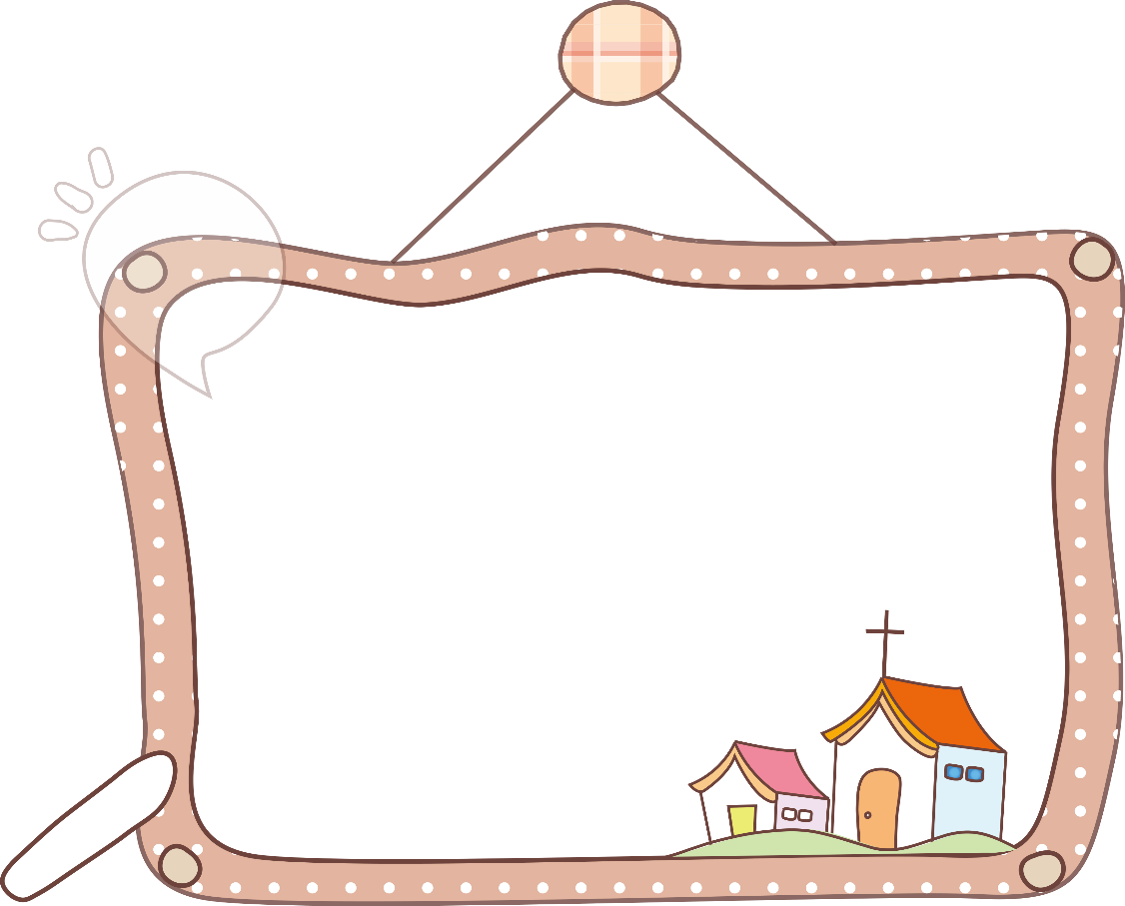 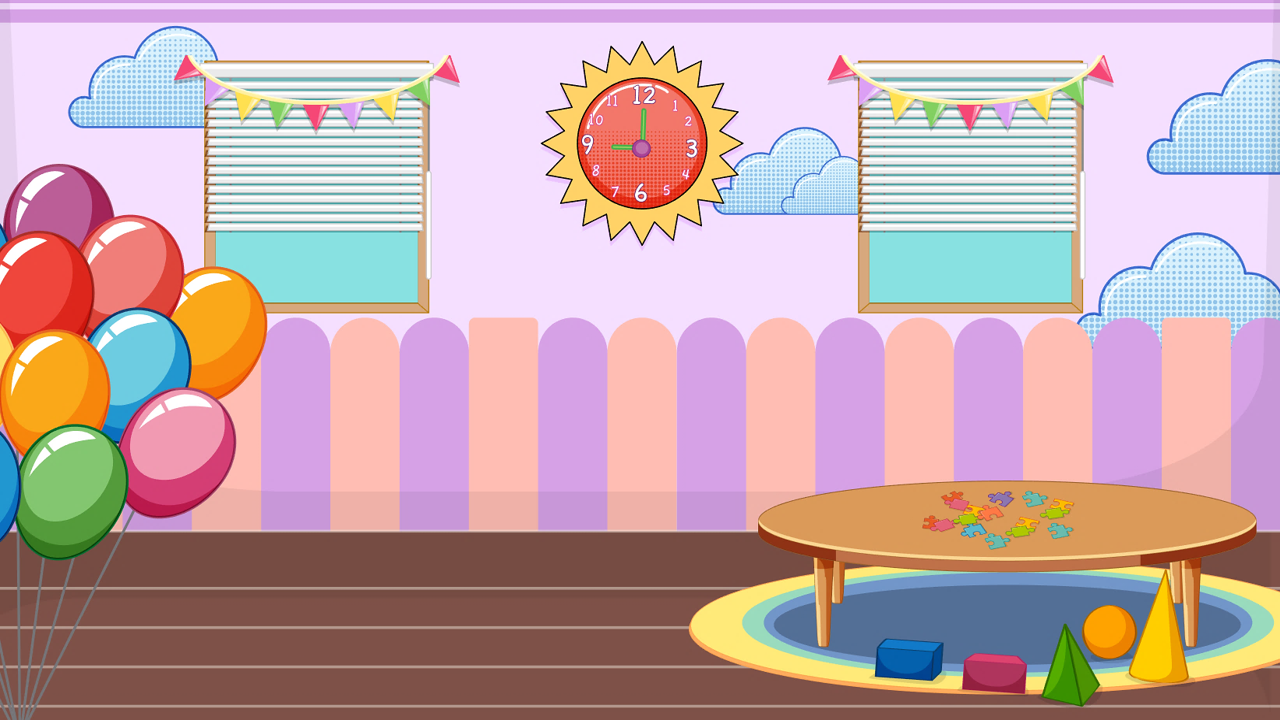 SINH HOẠT LỚP
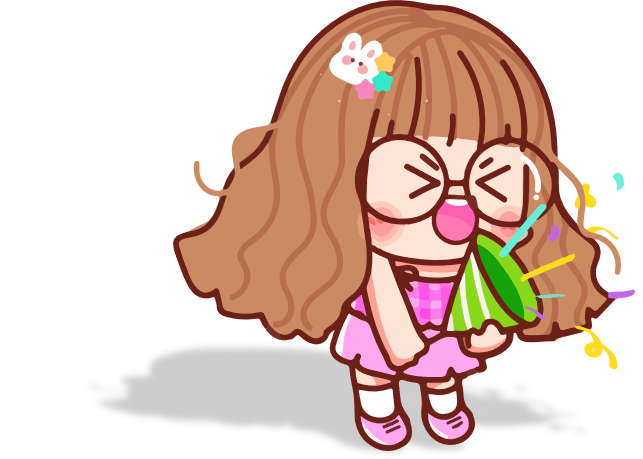 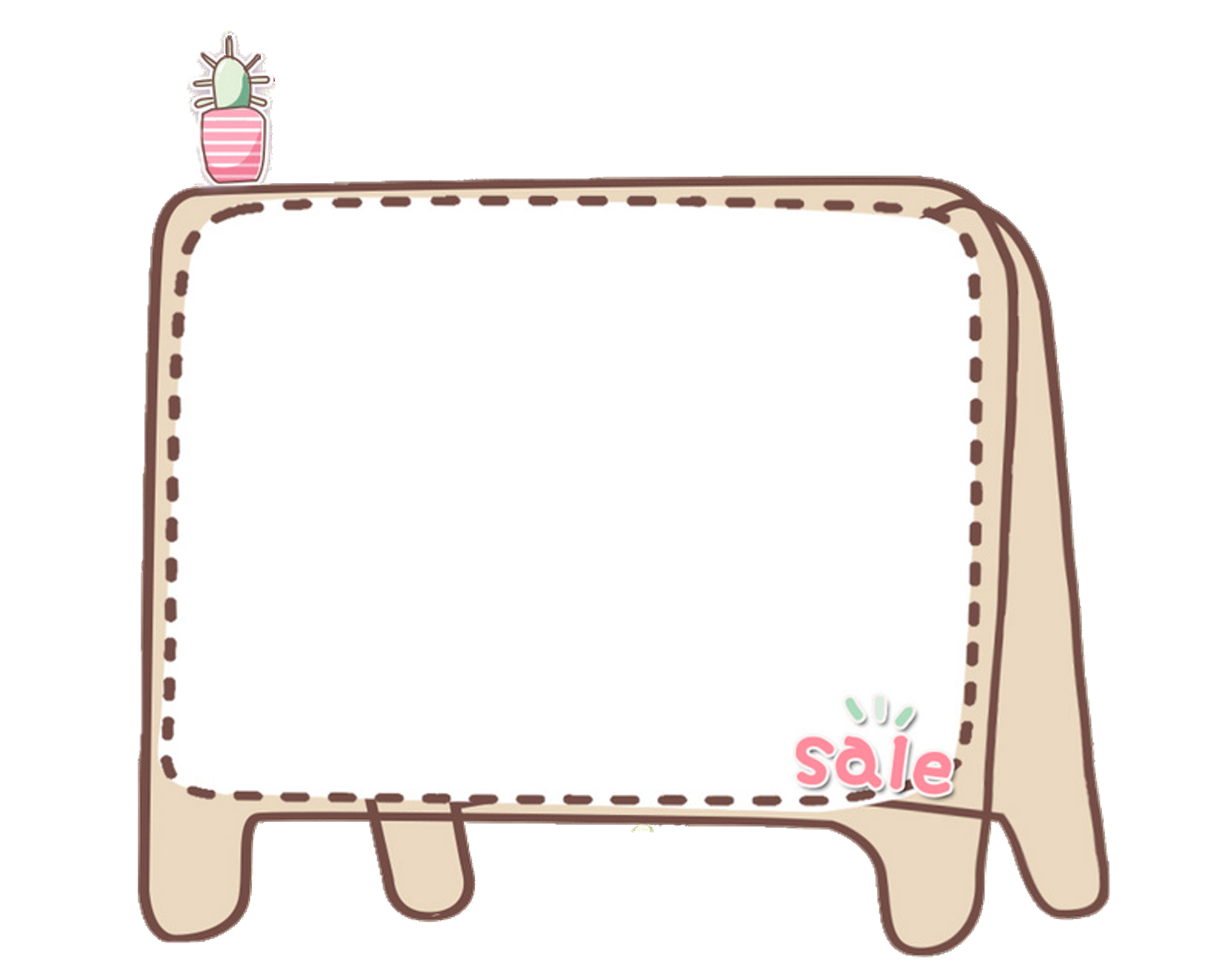 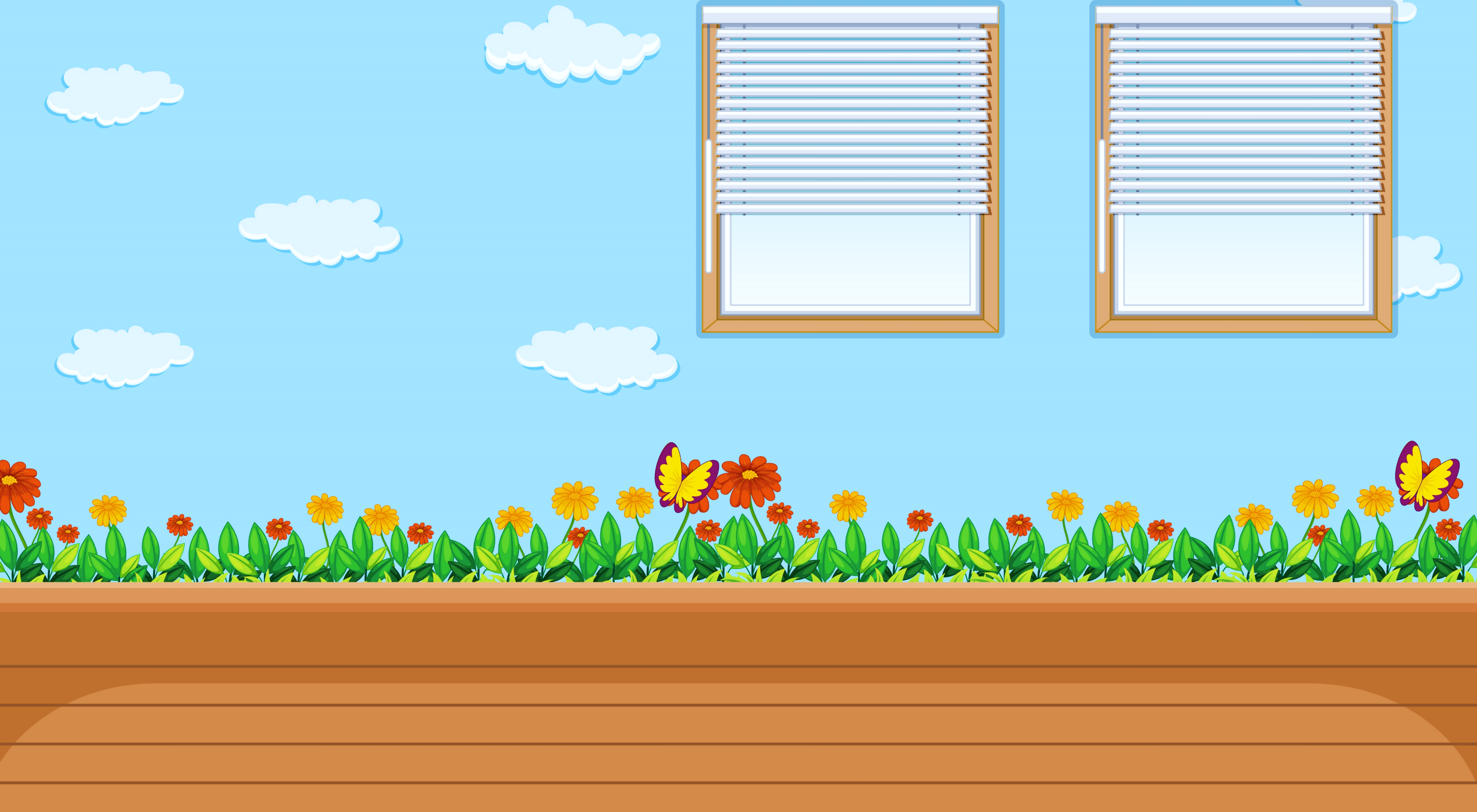 Nhận xét 
hoạt động 
Tuần
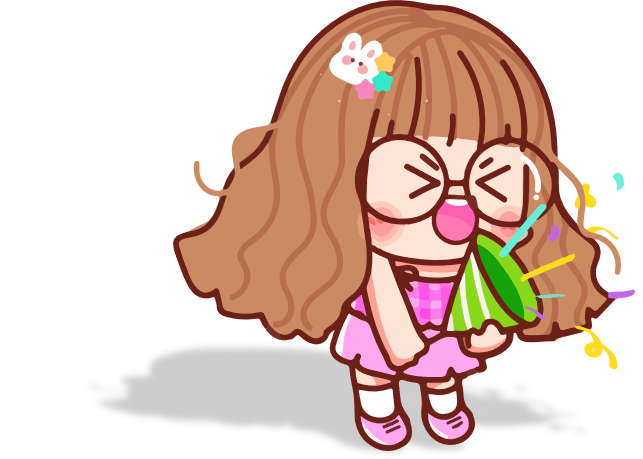 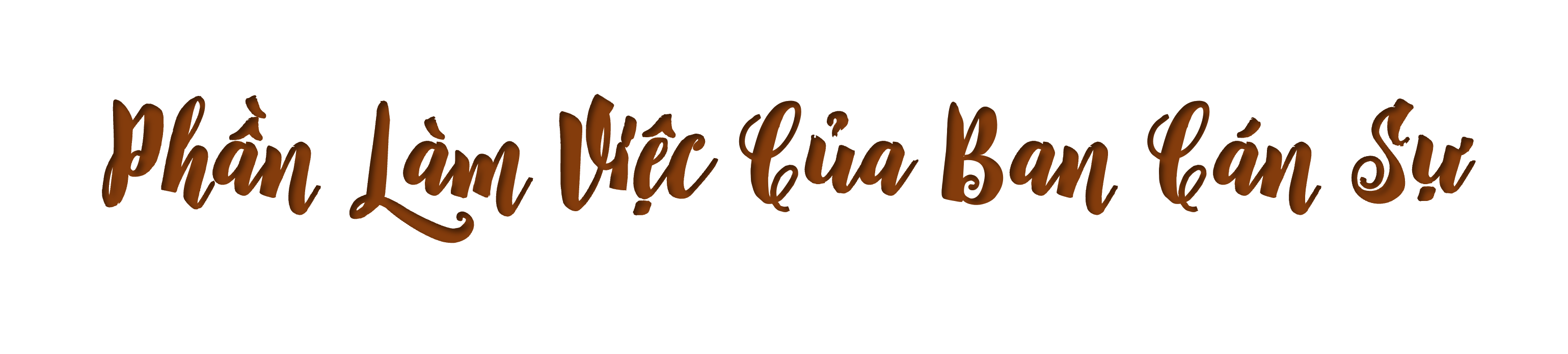 Các tổ trưởng báo cáo kết quả hoạt động trong tuần của tổ.
Lớp trưởng báo cáo kết quả học tập của lớp trong tuần.
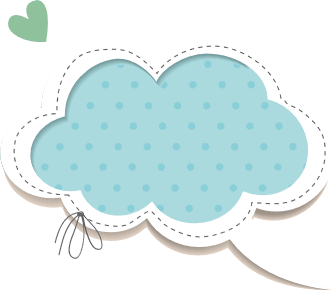 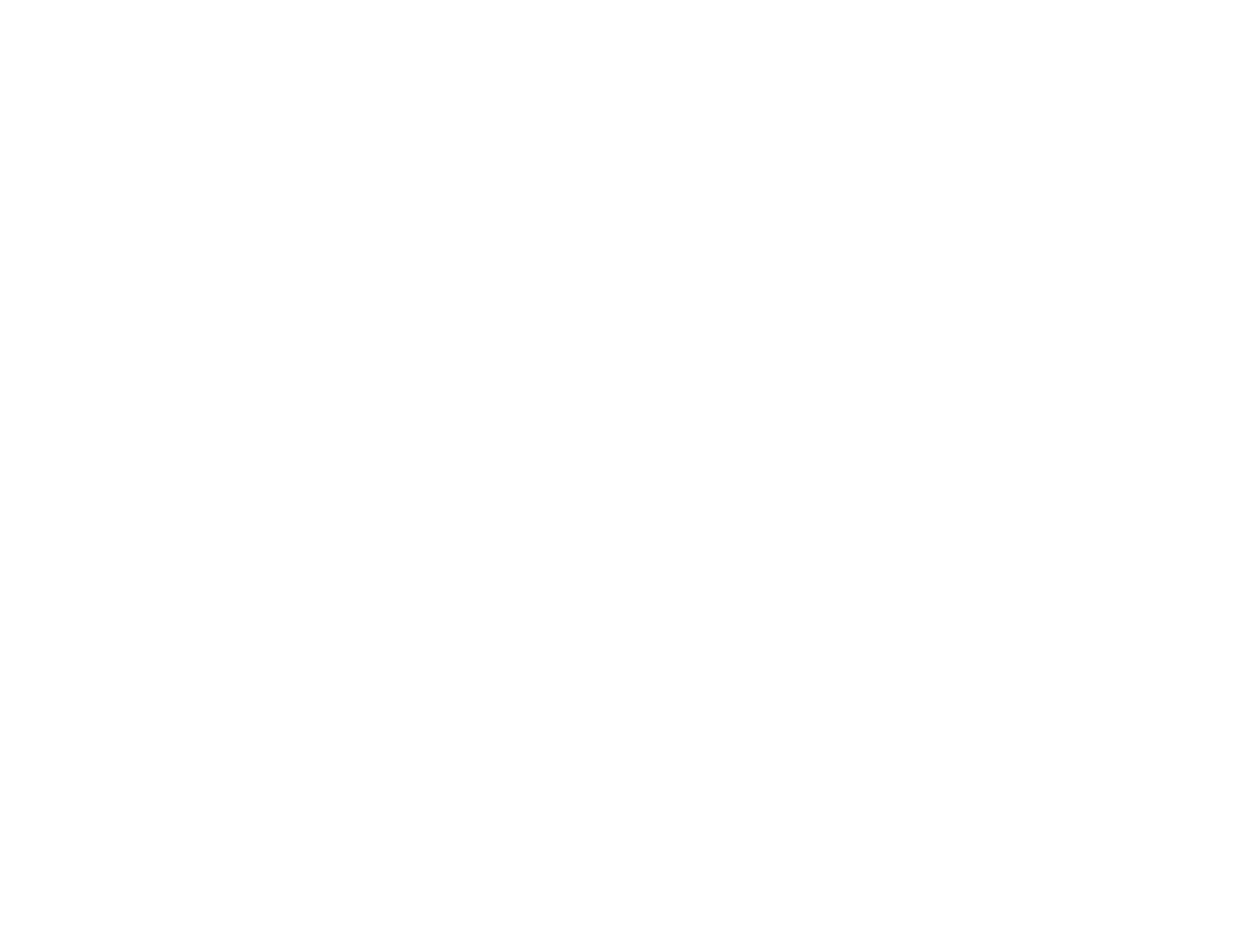 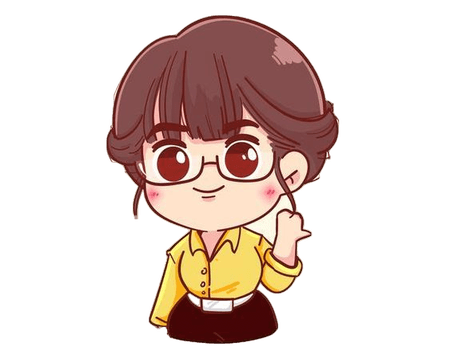 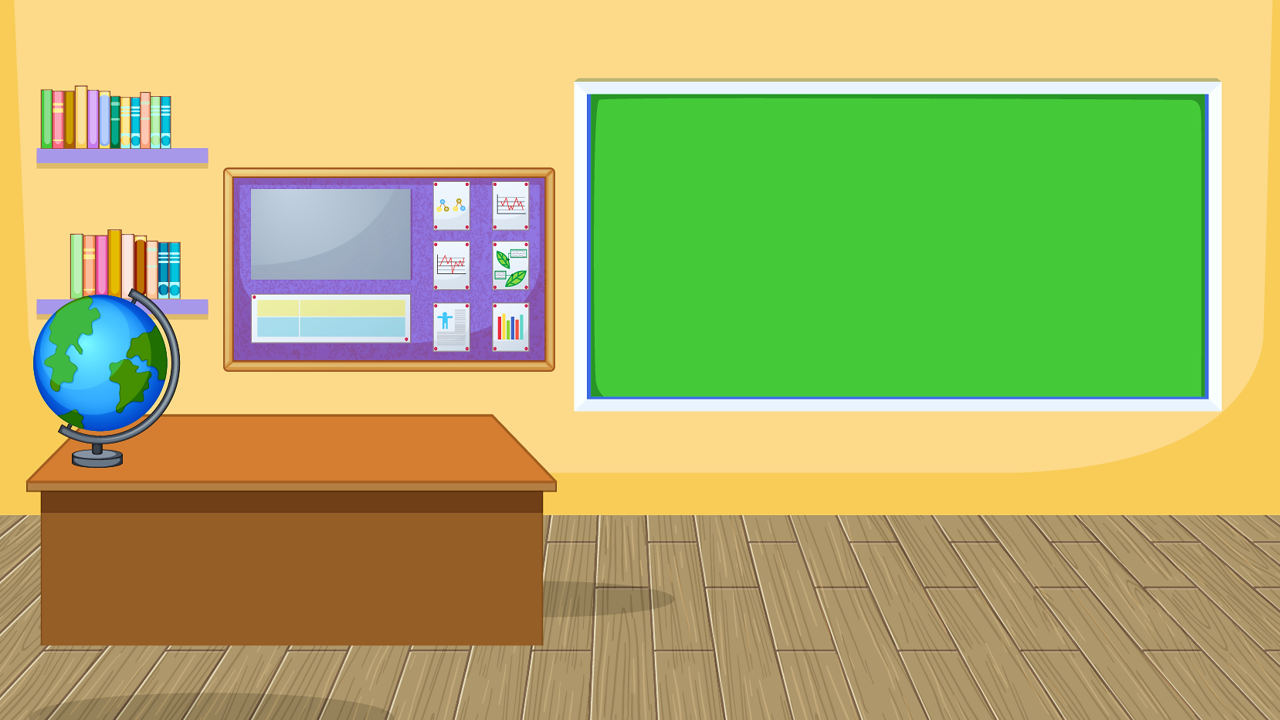 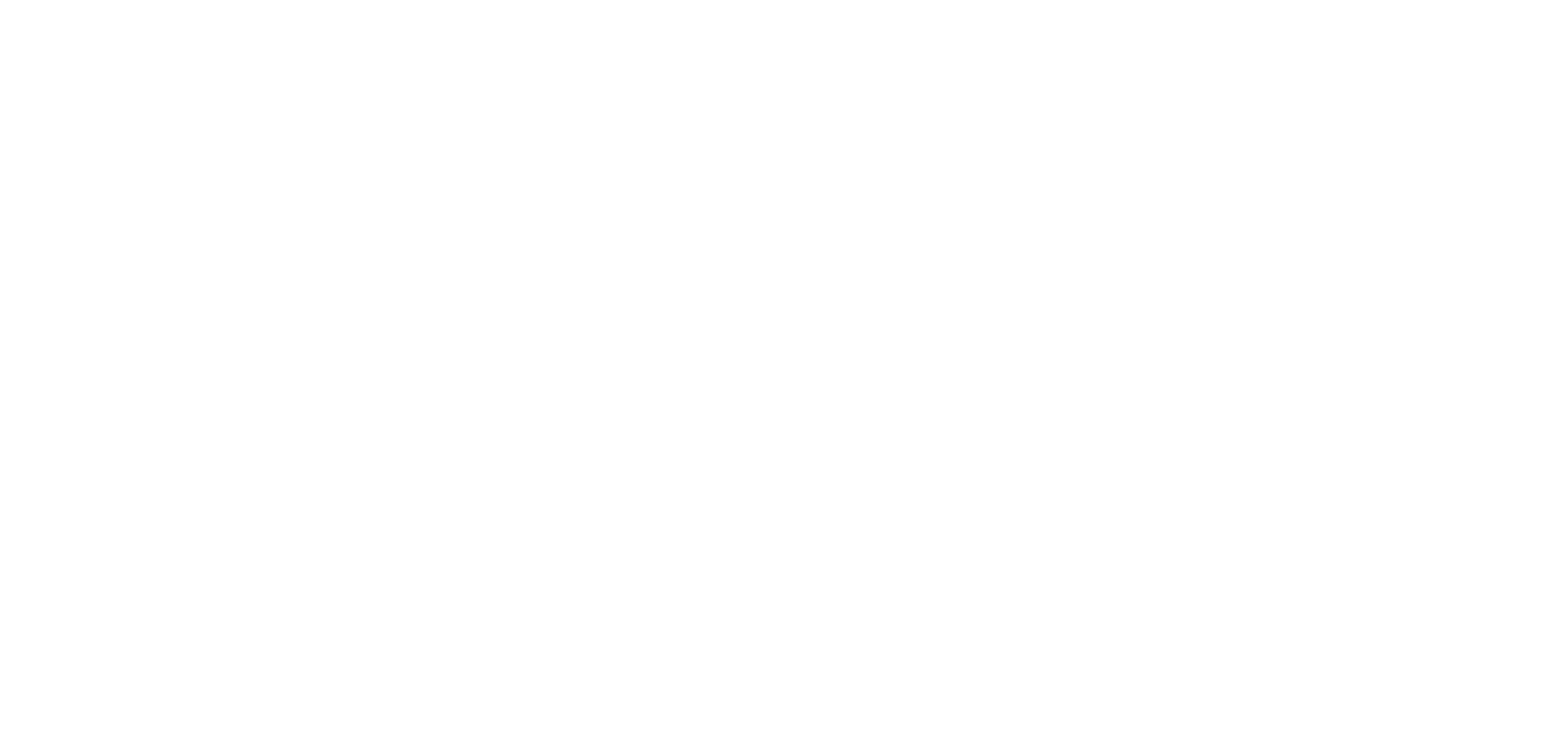 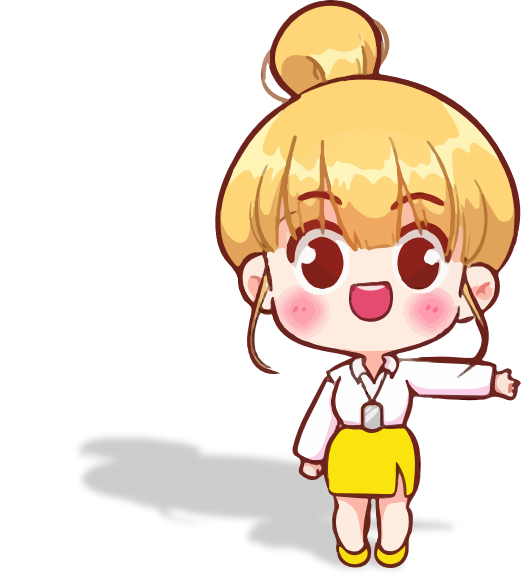 Những điều em cần cố gắng hơn ở tuần mới
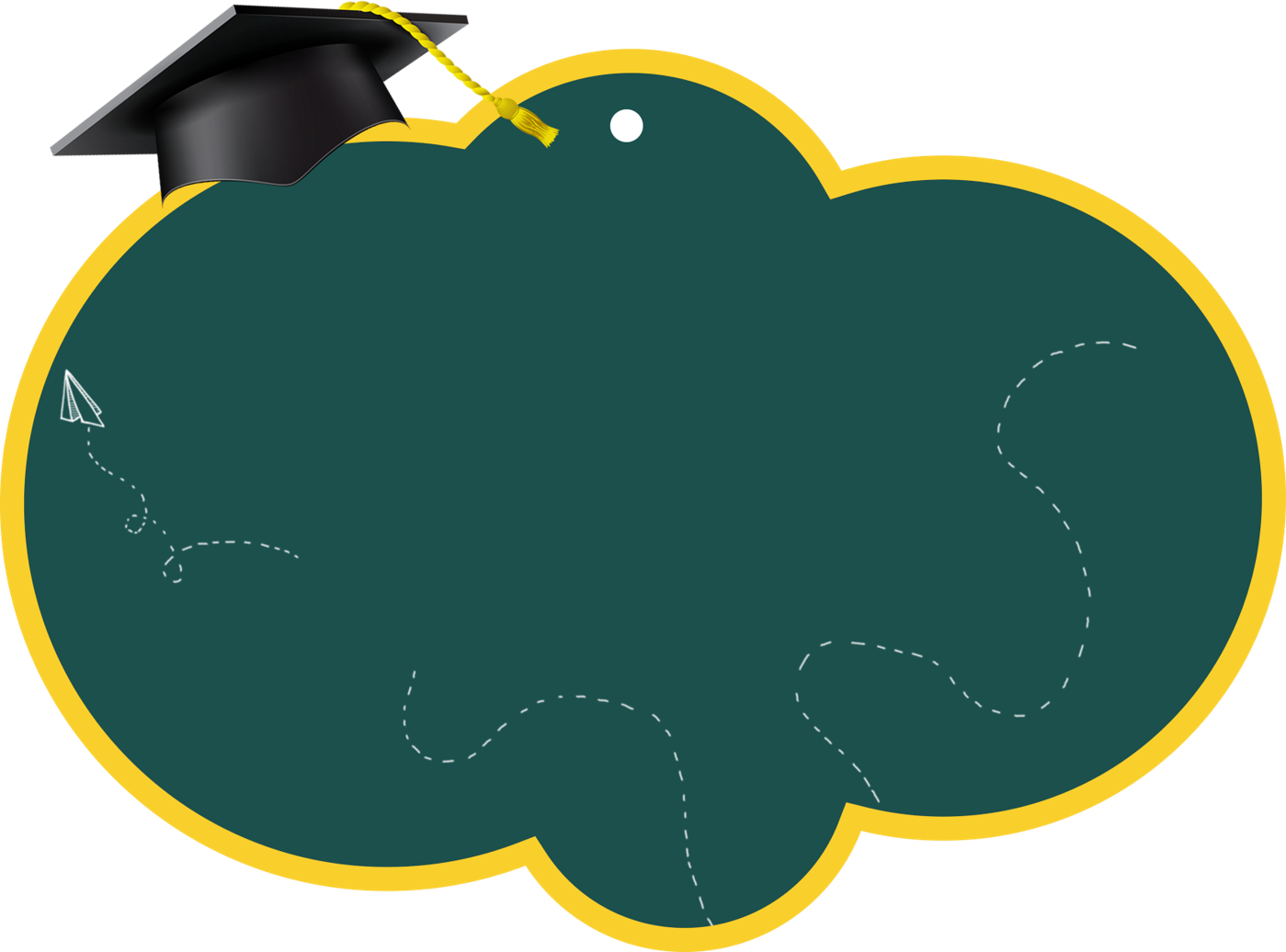 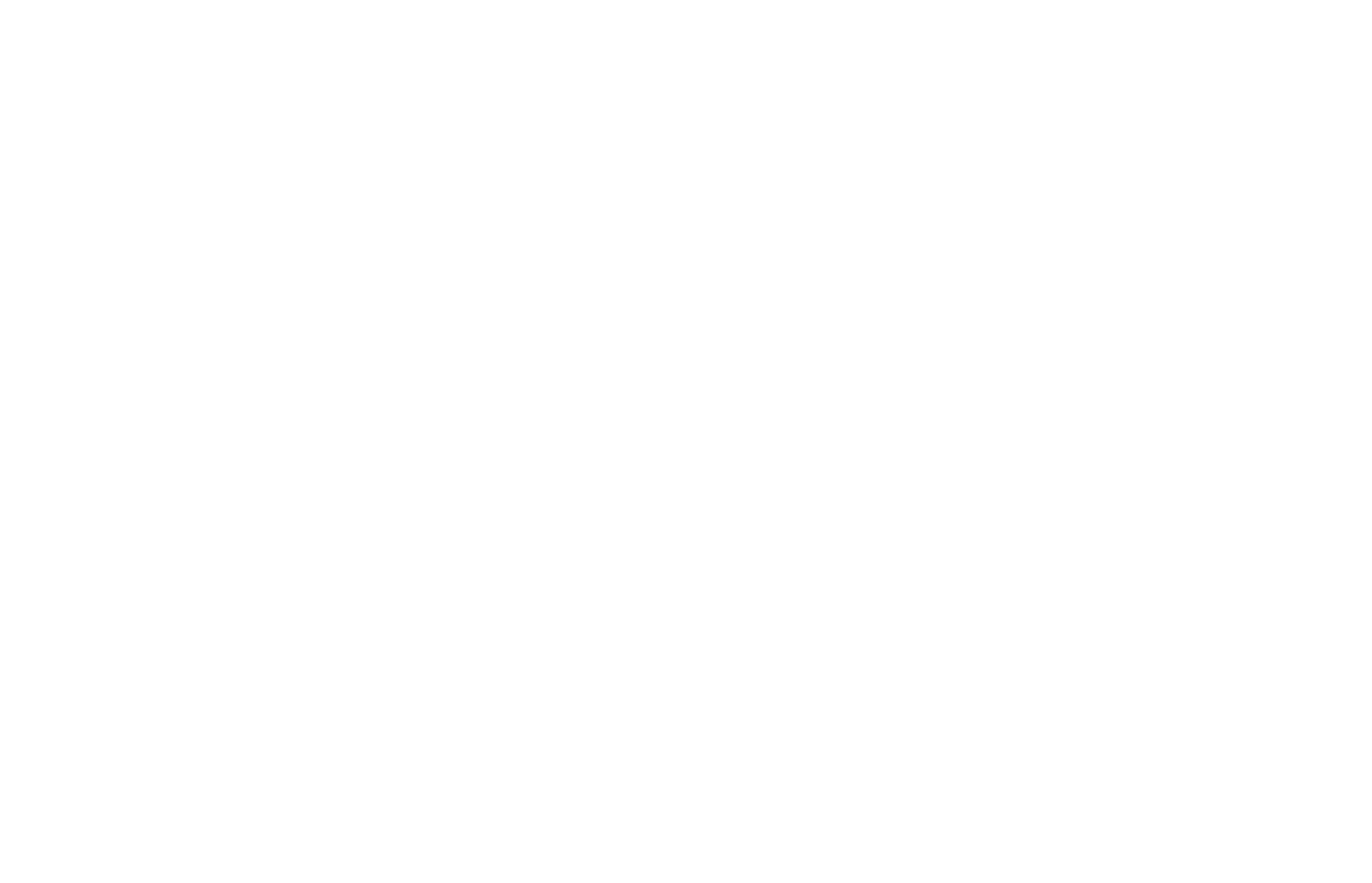 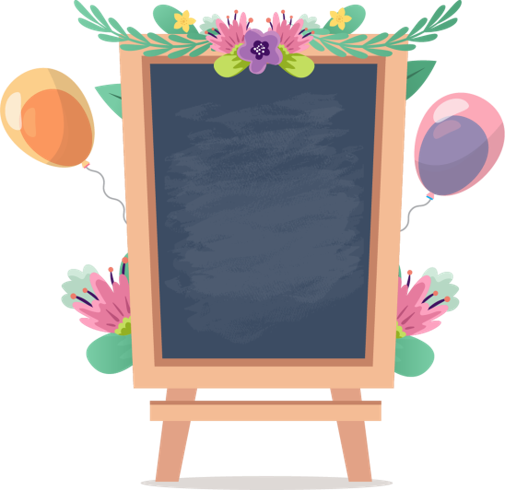 GÓC 
TUYÊN 
DƯƠNG
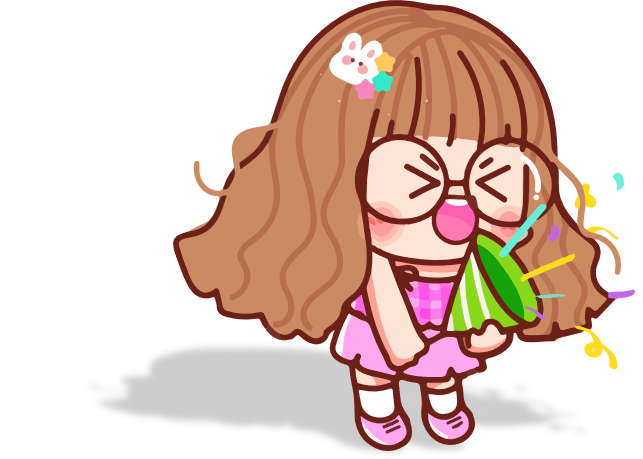 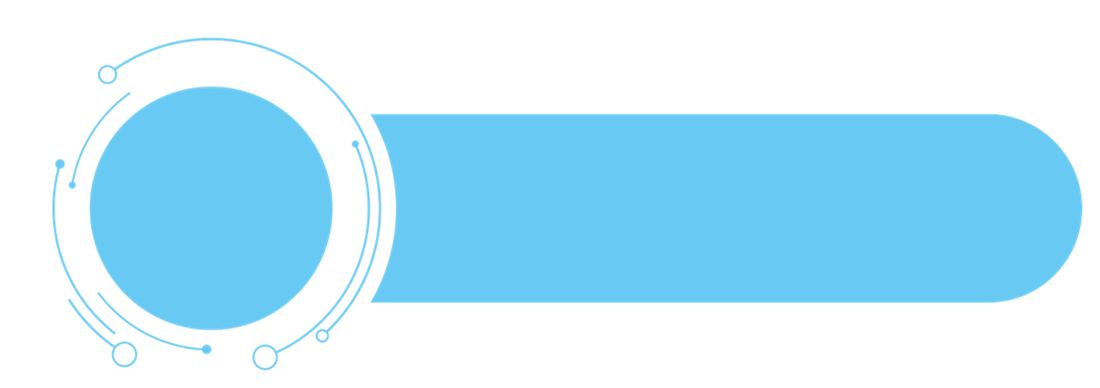 9
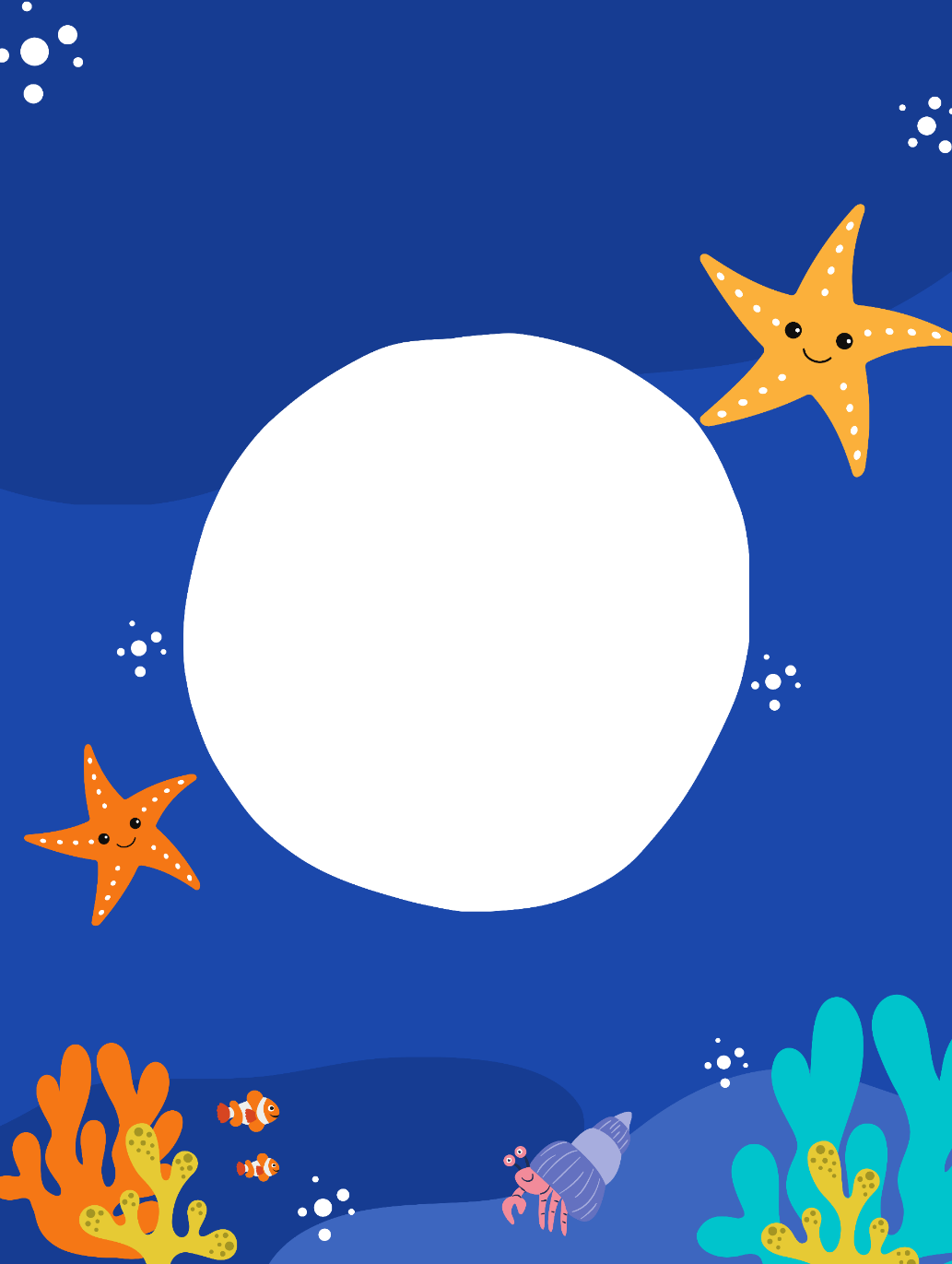 Ngôi sao của tháng
Ngôi sao tháng
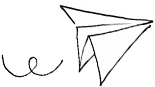 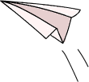 Ngôi sao chăm chỉ
Ngôi sao chăm chỉ
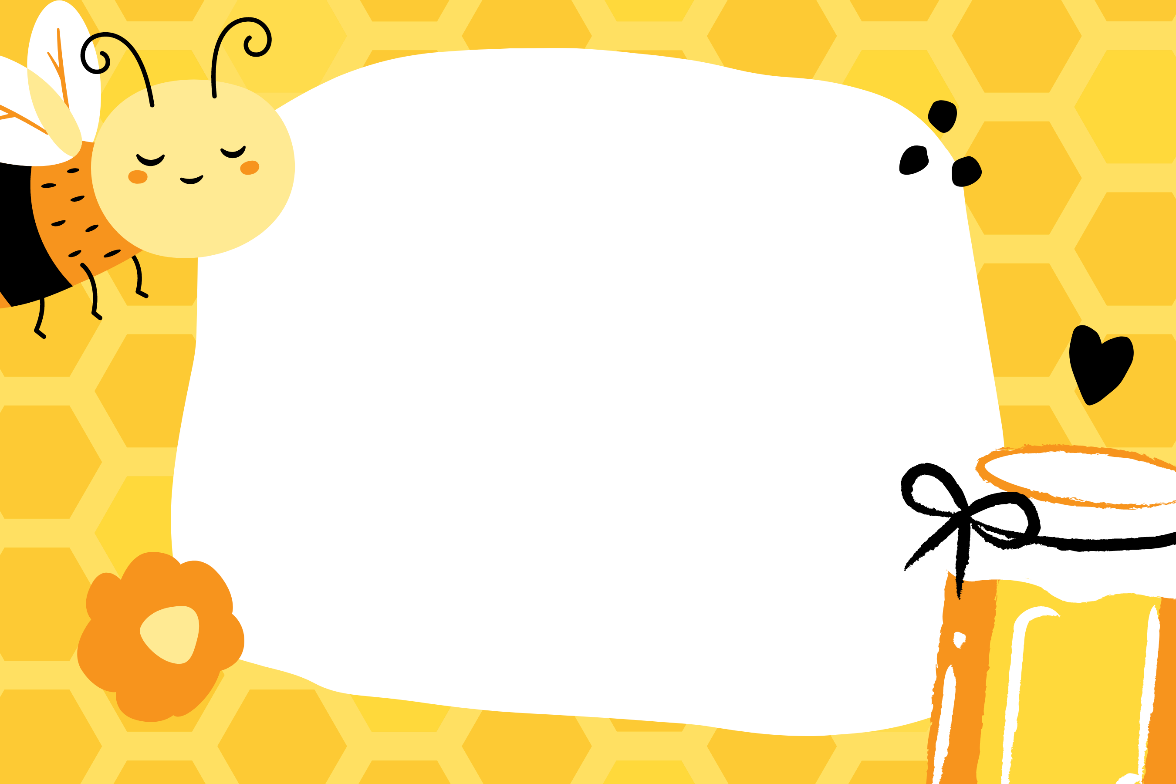 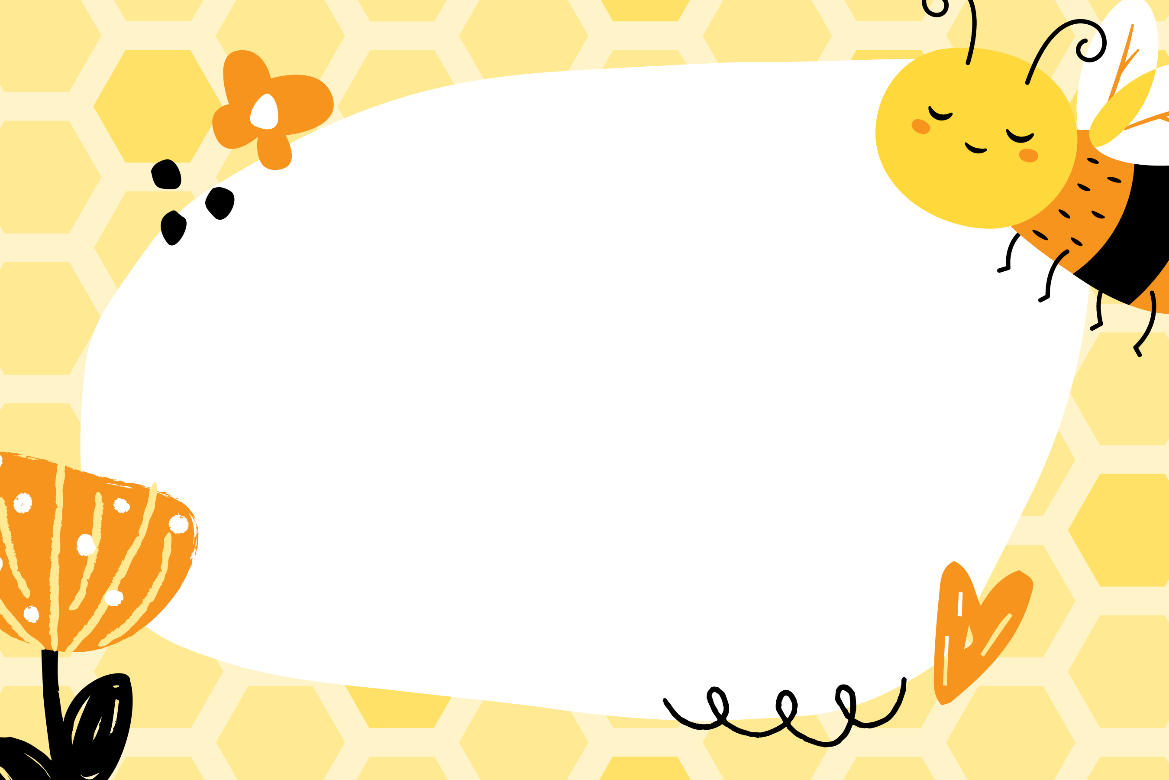 Nguyễn Văn A
Nguyễn Văn B
Phạm Văn C
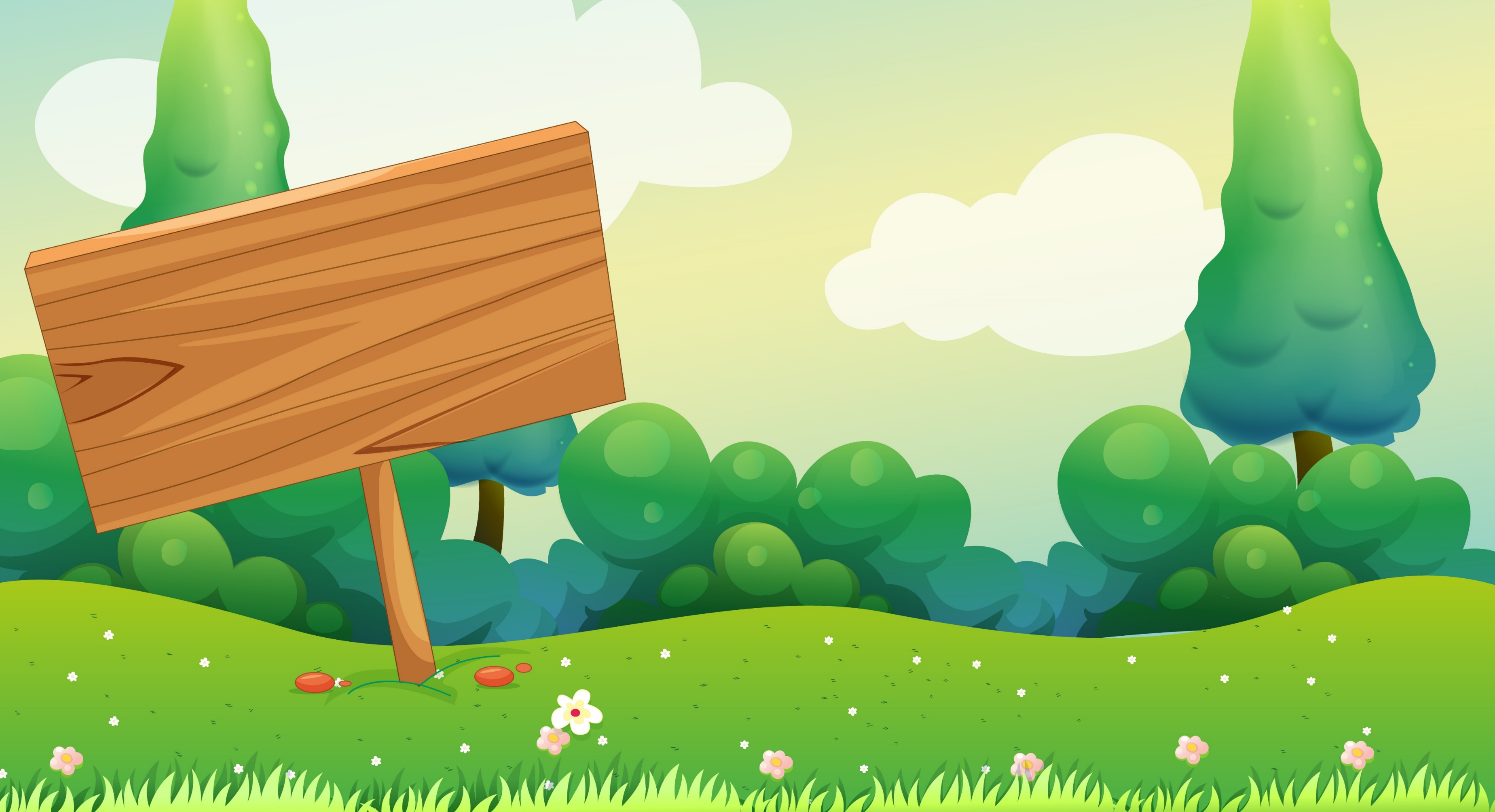 Phương hướng hoạt động tuần
Sinh hoạt chủ điểm
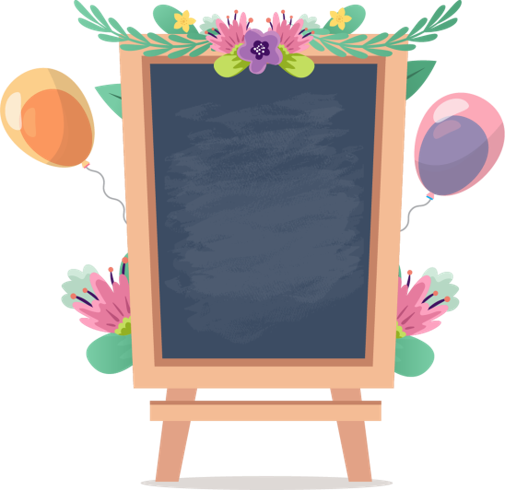 Cảm nghĩ 
của em 
về lớp học 
thân thiện
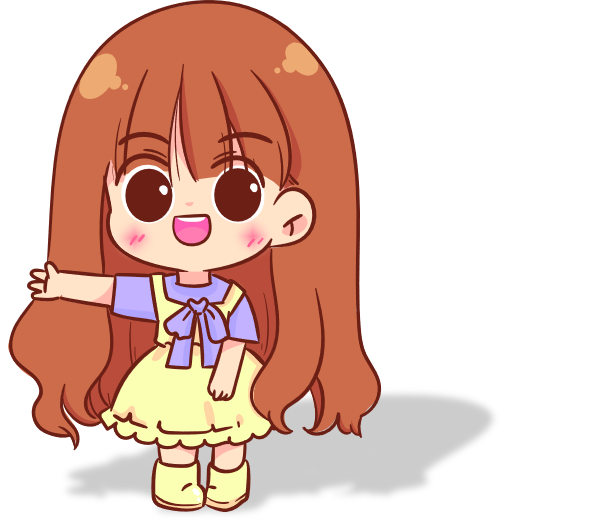 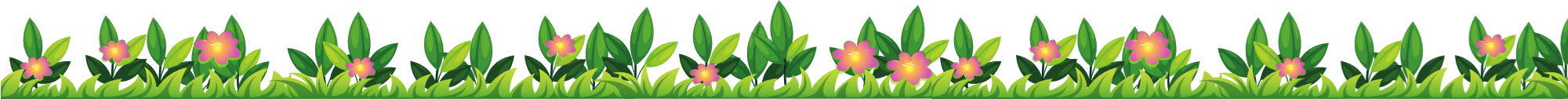 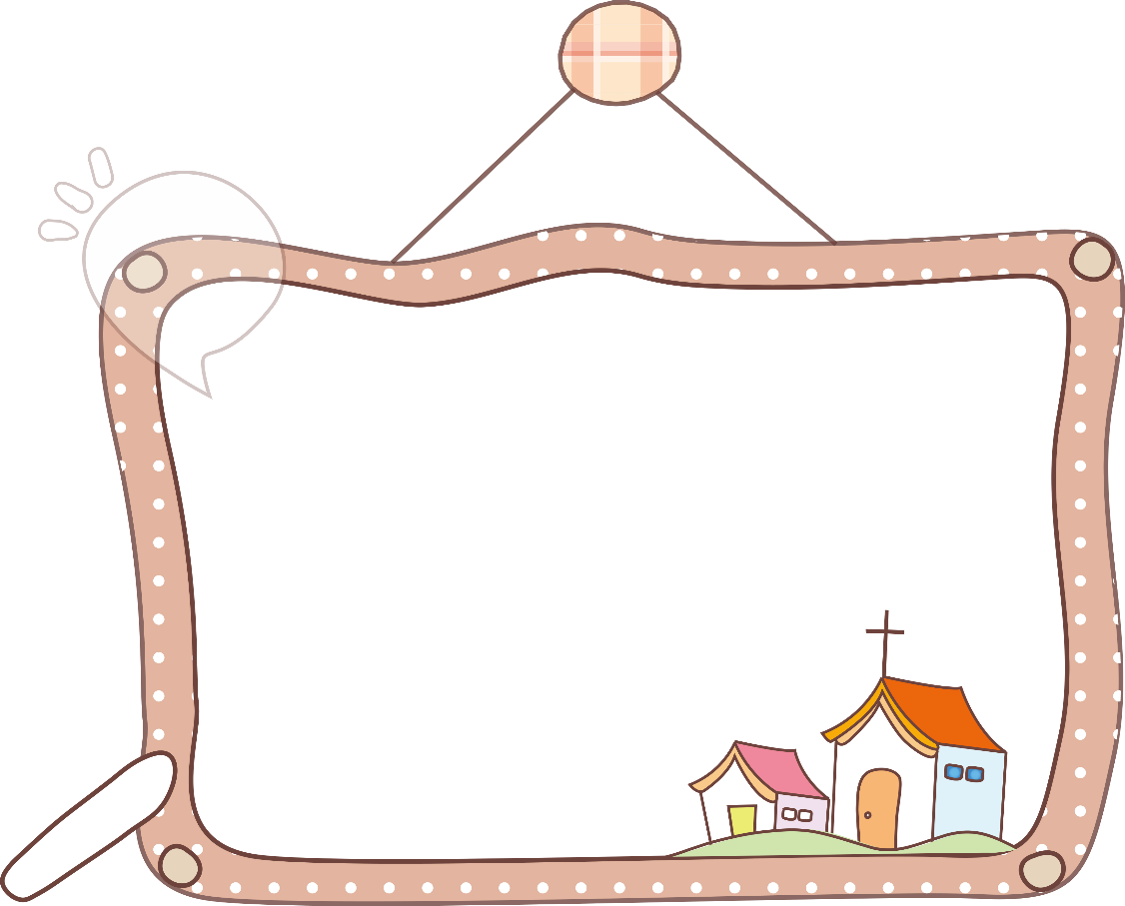 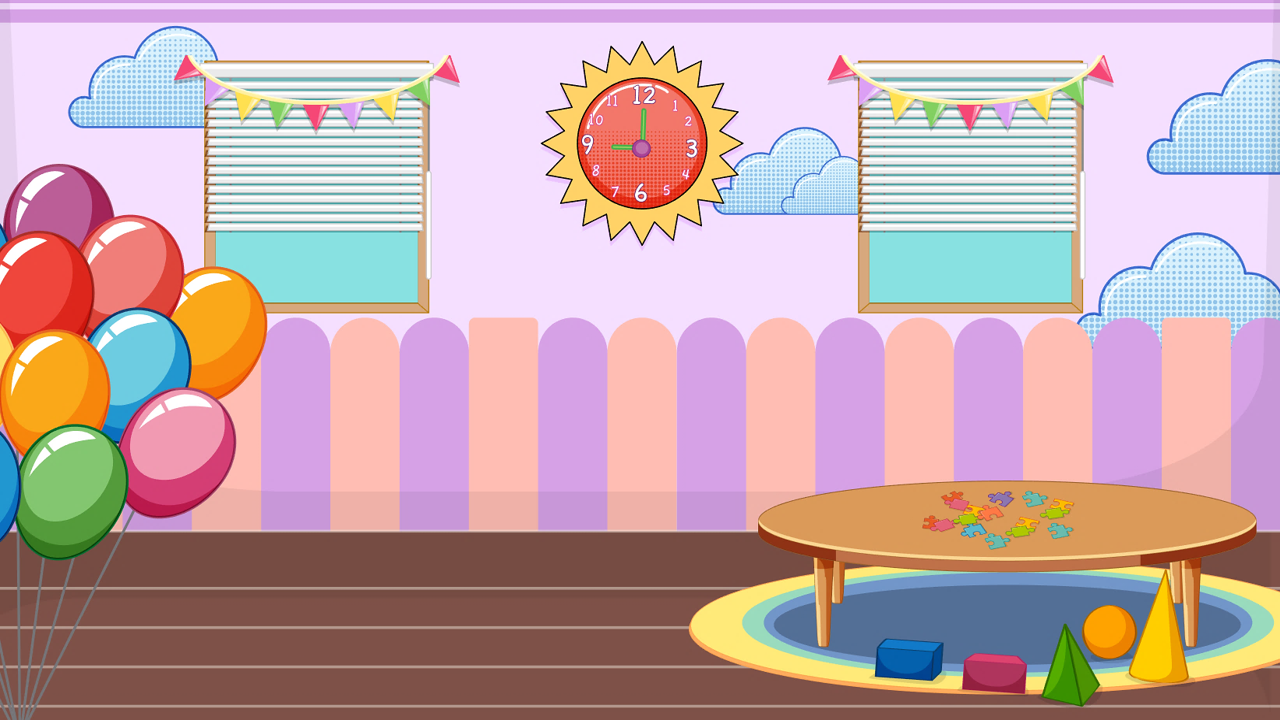 SINH HOẠT Chủ ĐỀ
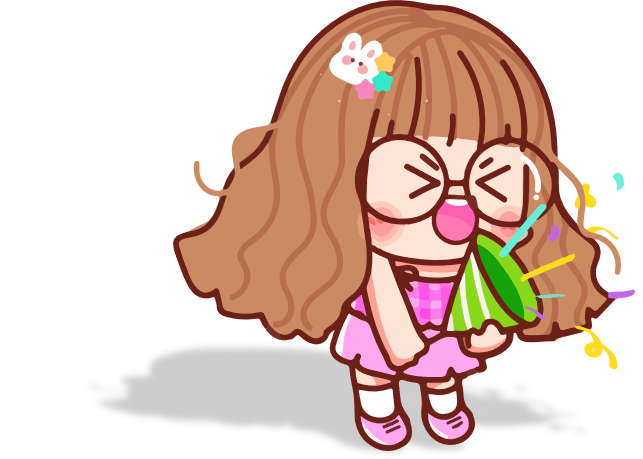 Hoạt động:
Kết quả thực hiện 
thời gian biểu.
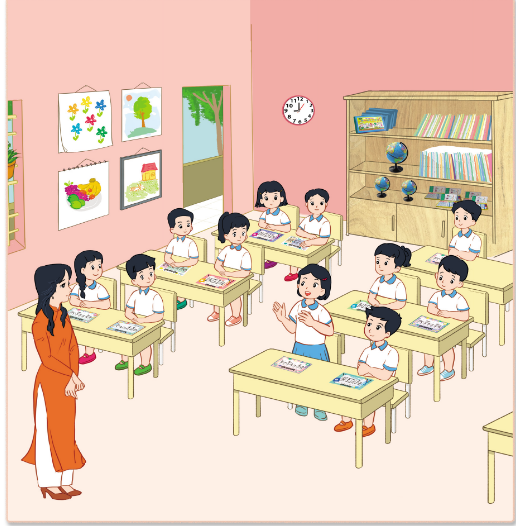 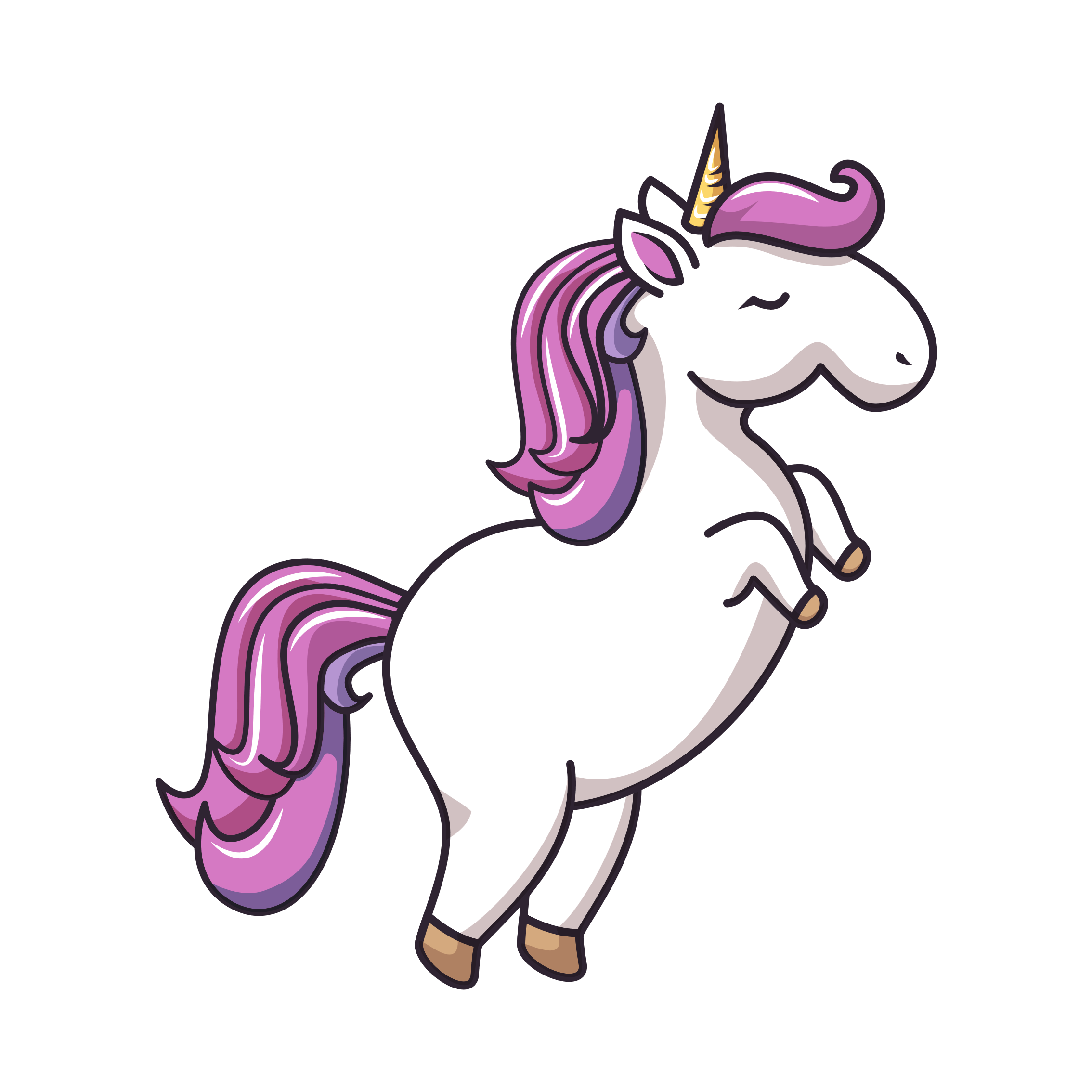 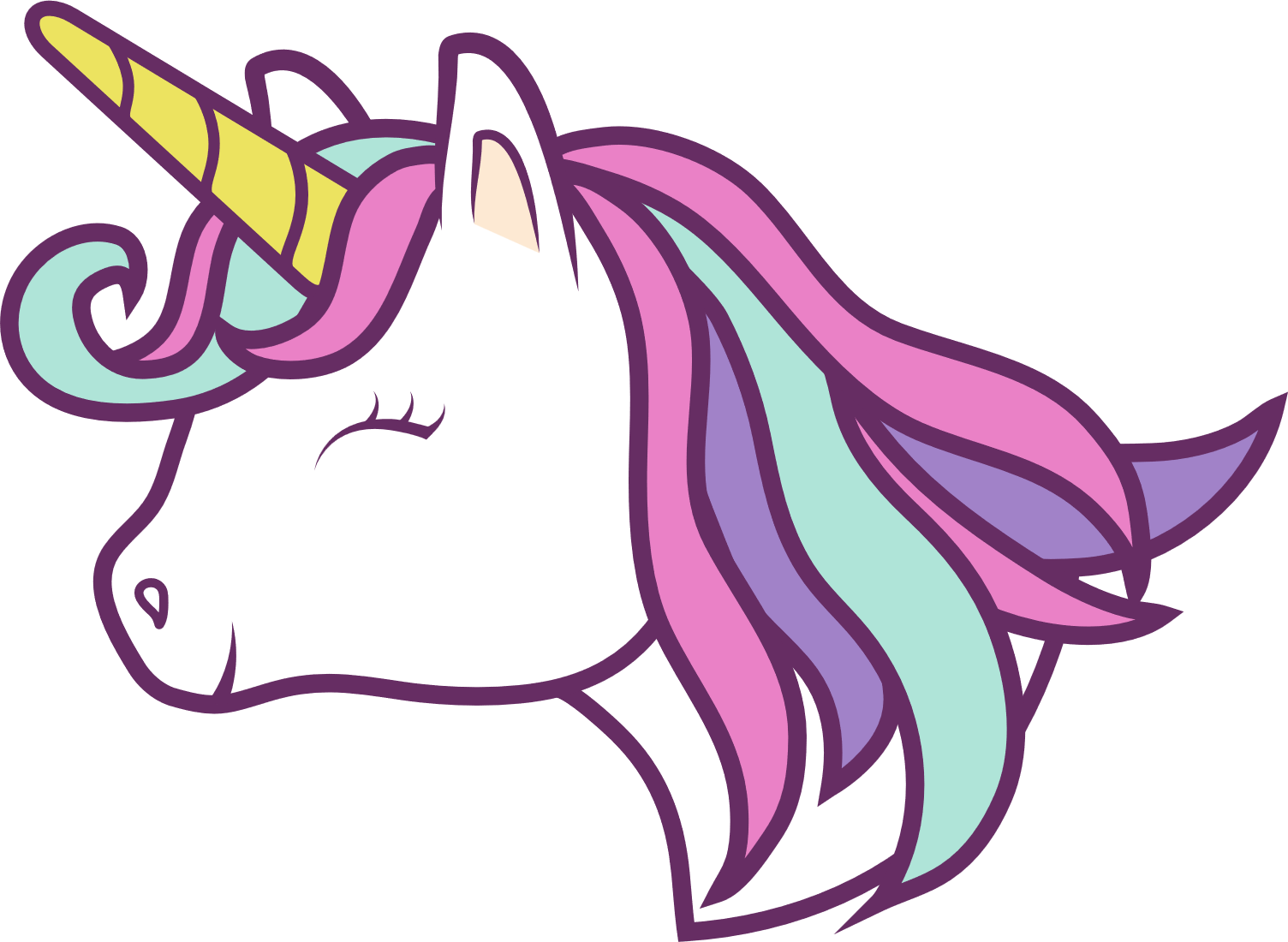 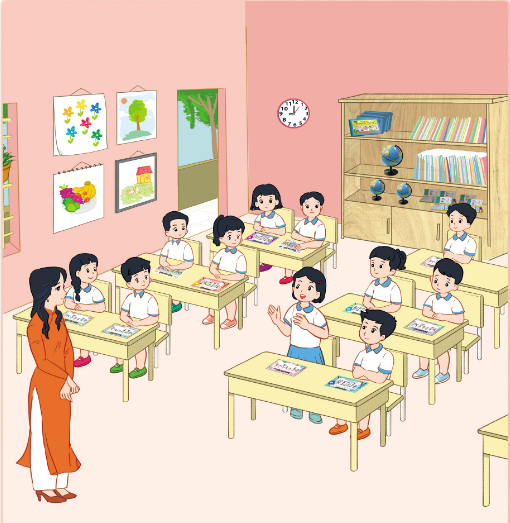 Yêu cầu
Chia sẻ kết quả thực hiện thời gian biểu theo gợi ý:
 Những việc em đã làm được theo thời gian biểu
 Những việc em chưa làm được theo thời gian biểu và lí do chưa thực hiện được
Những điều chỉnh của em về thời gian biểu. 
 Nêu cảm nghĩ của em sau khi thực hiện thời gian biểu.
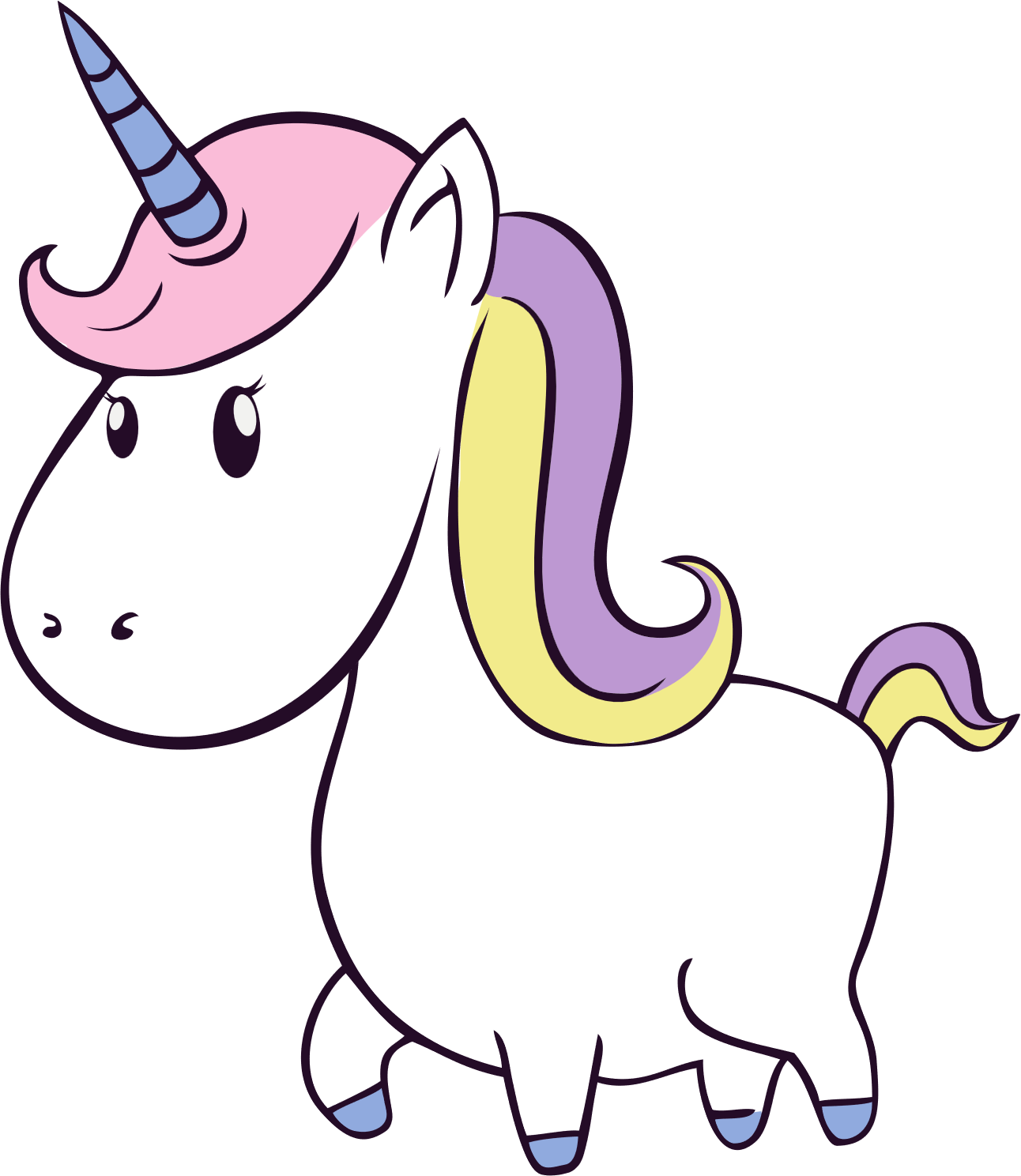 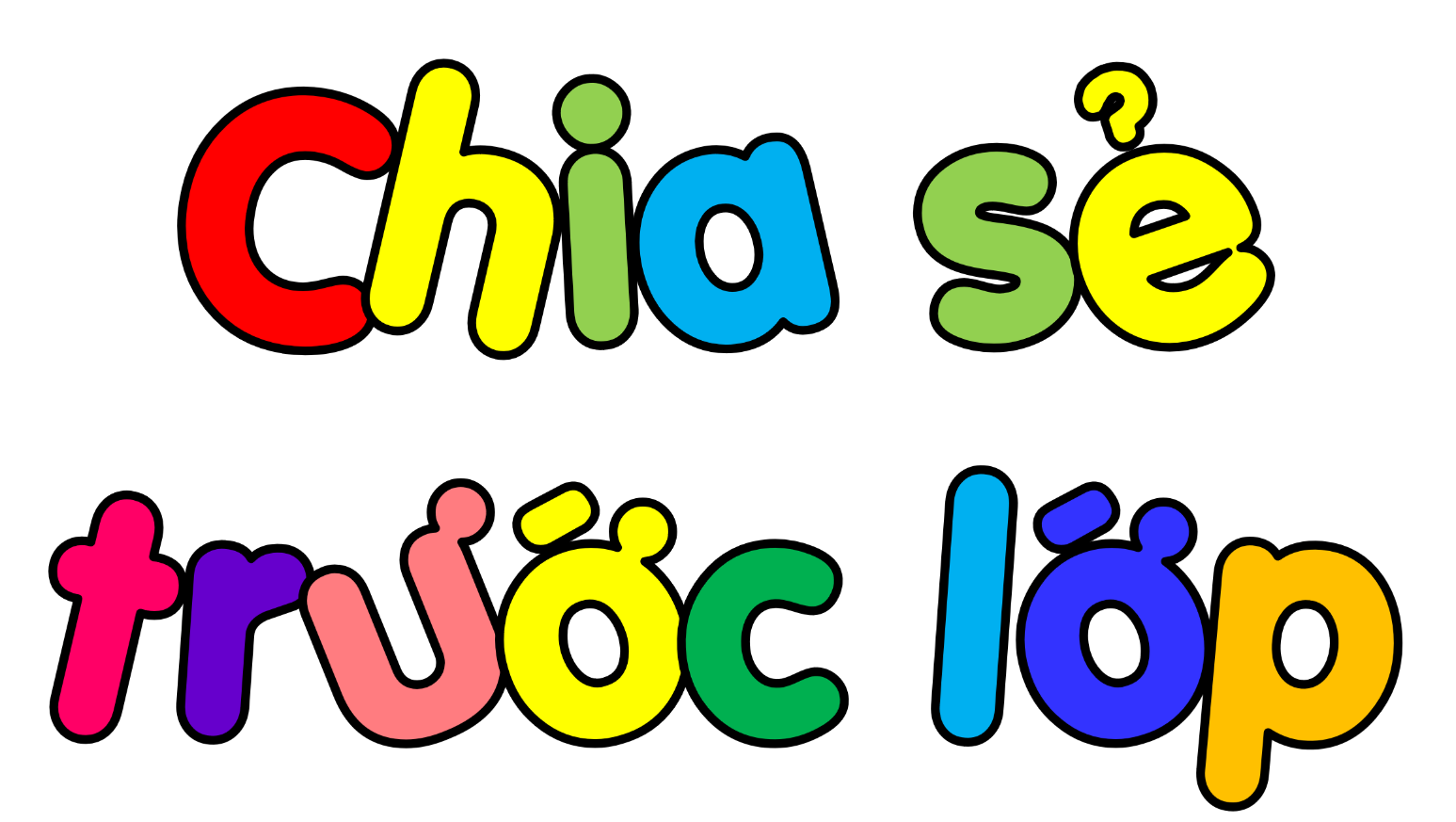 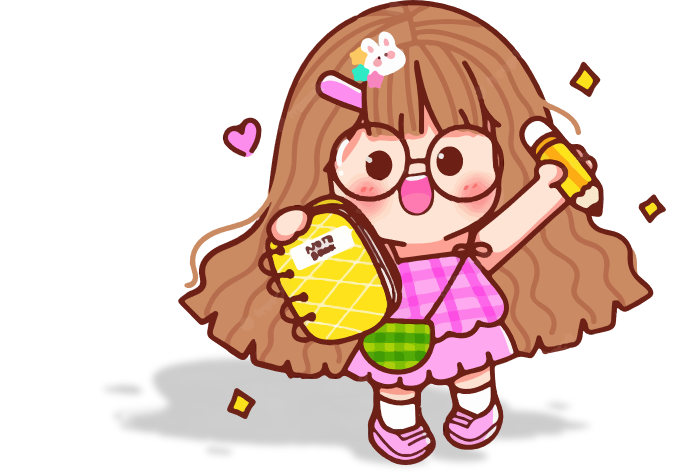